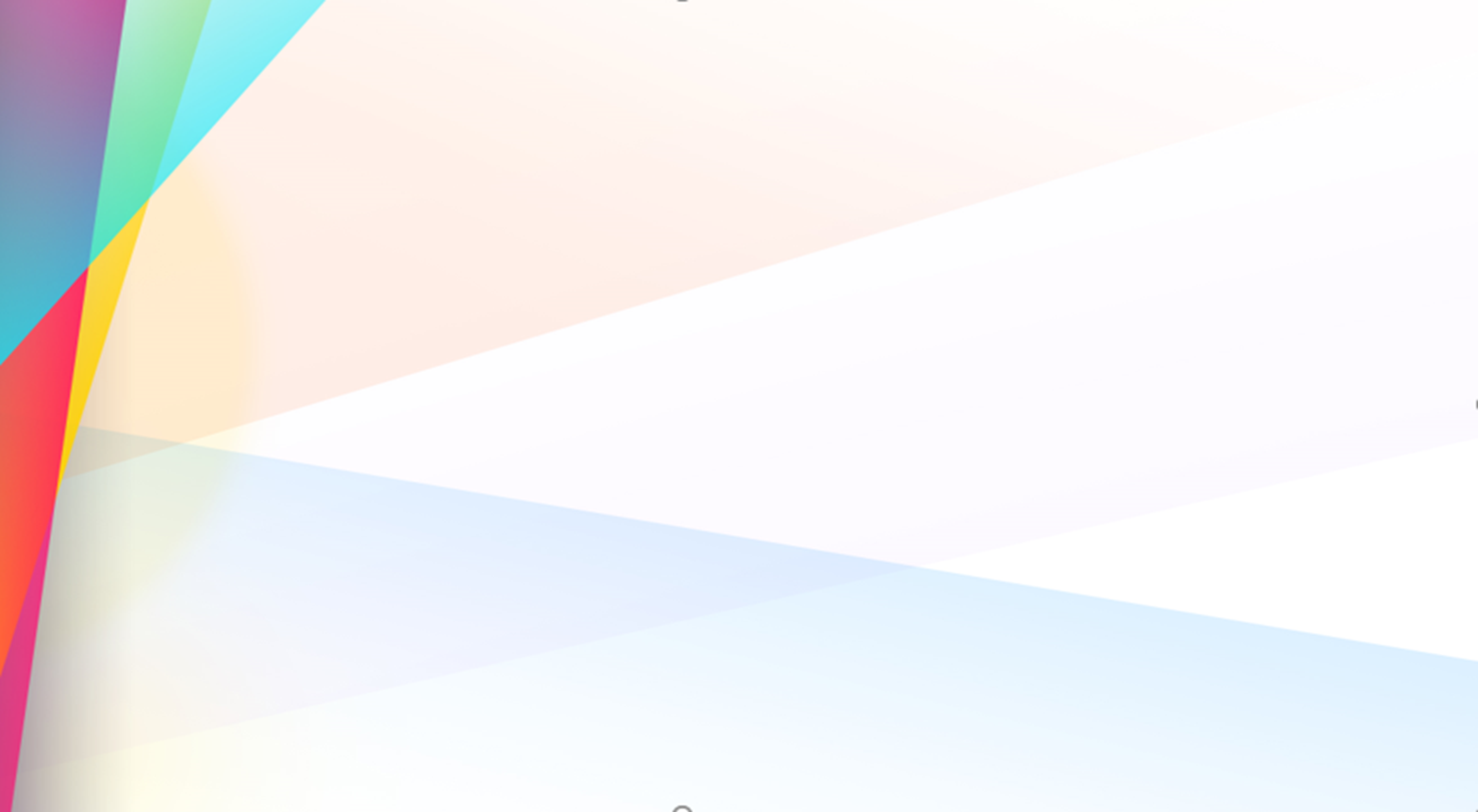 Môn: Tiếng việt
LUYỆN TẬP TOÁN
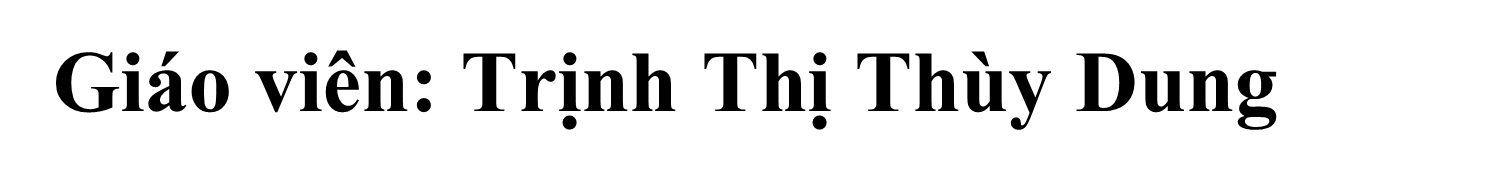 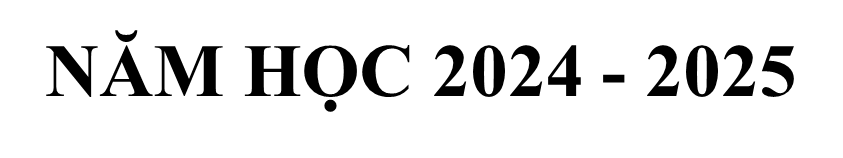 TIẾT 1 - TUẦN 21
LUYỆN TẬP TIẾNG VIỆT  TIẾT 3
KHỞI ĐỘNG
LUYỆN TẬP
Đề bài:Dựa vào dàn ý đã lập ở bài trước, em hãy viết đoạn văn tả một người thân của em.
Tham khảo
Trong gia đình em, người mà em yêu quý và kính trọng nhất là mẹ.
Năm nay, mẹ ba sáu tuổi. Dáng người thon thả. Mái tóc dài mượt mà và óng ả. Khuôn mặt trái xoan. Đôi mắt mẹ sáng long lanh như ngọn đuốc dõi theo từng bước đi của em. Môi mẹ đỏ tươi, luôn in lại những nụ cười rạng rỡ. Làn da của mẹ trắng mịn như được thoa một lớp phấn. Mẹ ăn mặc rất giản dị nhưng lại toát lên vẻ sang trọng. Hằng ngày, ngoài những công việc giảng dạy ở trường và tham gia các công tác đoàn thể mẹ còn phải lo chăm sóc chu đáo cho gia đình. Tối đến, dù bận soạn bài nhưng mẹ vẫn dành thời gian giảng bài cho em. Những hôm em ốm, nhờ có bàn tay mẹ chăm sóc mà em đã nhanh khỏi để đến trường. Hằng ngày, mẹ phải dậy sớm để lo bữa sáng cho gia đình. Công việc bận rộn như vậy nhưng lúc nào mẹ cũng rất vui. Mẹ không những là người mẹ dịu dàng, đảm đang mà mẹ vừa là người chị, người bạn của em những lúc vui buồn. Có mẹ, em thấy ấm lòng. Em rất kính trọng mẹ em, mẹ xứng đáng là người "Giỏi việc trường, đảm việc nhà" mà nhà trường đã trao tặng danh hiệu cho mẹ trong công tác. Em rất yêu quý mẹ em. Em sẽ cố gắng học giỏi để xứng đáng với công sinh thành và nuôi dưỡng của mẹ.
THANK
YOU